Osmoregulation in elasmobranchs and teleosts
汇报人：王雷
1
2
3
Freshwater teleosts
Elasmobranchs
Marine teleosts
CONTENTS
Elasmobranchs
01
To prevent osmotic stress in the hyperosmotic marine environment, marine elasmobranchs convert their nitrogen wastes into urea and retain high concentrations of it in their blood. This, in addition to trimethylamine oxide (TMAO), which helps to stabilize proteins against the denaturing effect of urea, gives elasmobranch blood an osmotic concentration slightly higher than that of sea water.
Elasmobranchs
01
Urea is an important factor in maintaining water balance
Salt production of rectal glands
urea
Blood concentration
Urine 
output
water
urea
urea
Urine 
output
water
urea
Elasmobranchs
01
1
Elasmobranch gills are not readily permeable to urea, and this is probably enhanced by the cells transporting urea back into the blood and thereby reducing the gradient between the cell and the surrounding water (Marshall & Grosell 2006). As a result of this urea retention, elasmobranchs are hyperosmotic to sea water and gain water by diffusion across their gills.
2
Marine elasmobranchs rid themselves of excess sodium and chloride by active secretion via the rectal gland, which lies just anterior to the cloaca. Secretory tubules of the gland are lined with salt-secreting cells that are similar structurally and biochemically to the mitochondria-rich cells of teleost gills. The rectal gland produces a solution that has about twice the NaCl concentration as the fish’s extracellular fluids (Marshall & Grosell 2006), and this solution drains into ducts leading to the lower intestine and is eliminated with other wastes
urea
3
Marine elasmobranchs have glomerular kidneys, and their glomerular filtration rate is somewhat similar to those of freshwater fishes because the high urea content of the marine elasmobranchs causes them to gain water from their environment.
PS
Over 40 species of elasmobranchs, representing four families, are either euryhaline or exclusively freshwater species. Those that are euryhaline tend to lose urea when they spend time in fresh water, and those that live exclusively in fresh water, such as the freshwater stingrays (Potamotrygonidae), do not produce much urea at all and rely on ammonia excretion to get rid of nitrogen wastes, as teleosts do (Marshall & Grosell 2006). The rectal glands of these fishes are also smaller and may become atrophied due to lack of use.
02
Freshwater teleosts
Drink  water
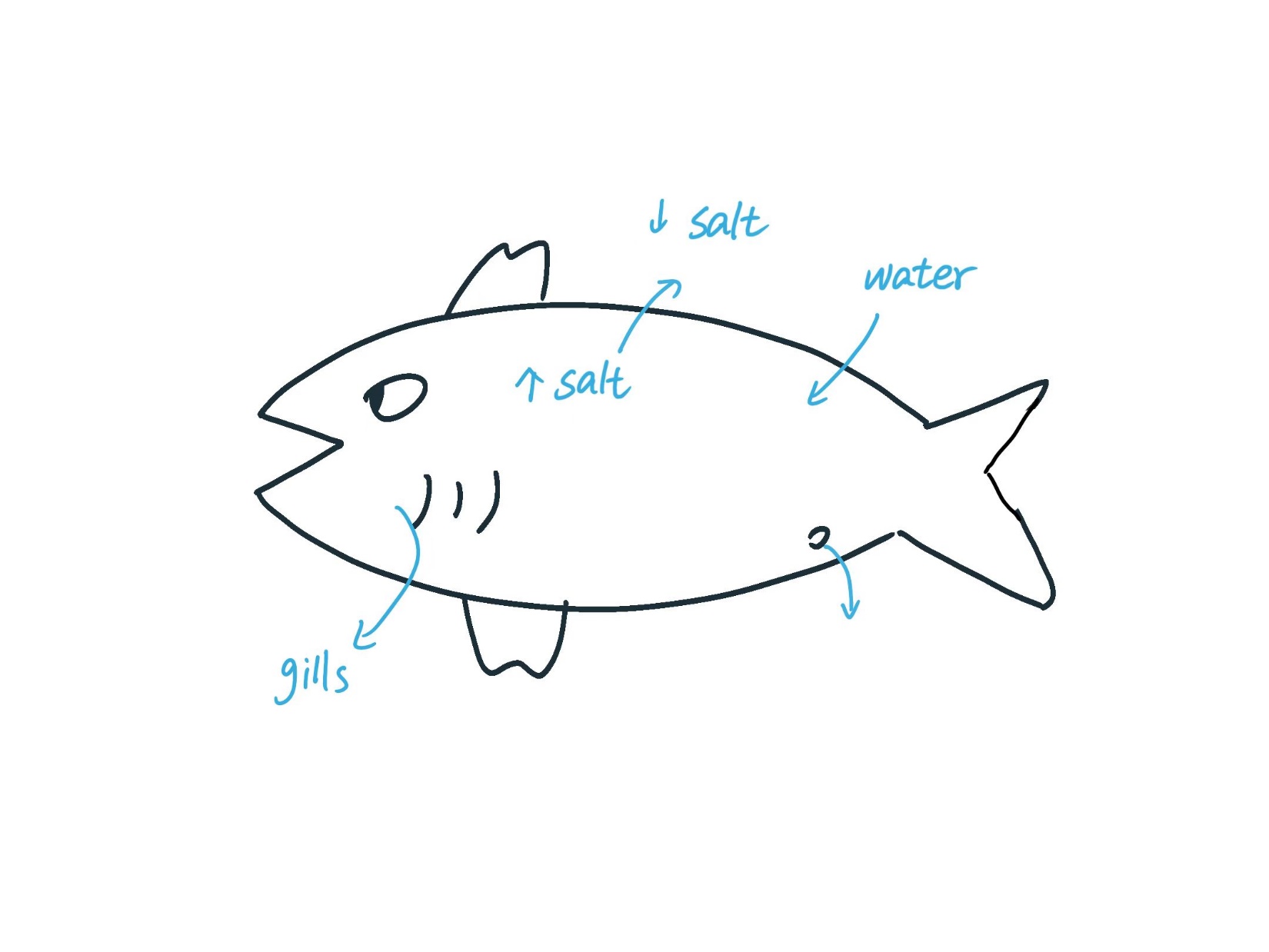 Freshwater teleosts are hyperosmotic to their environment and therefore tend to gain water and lose solutes. If left unchecked, the fish’s cells would swell and burst from the constant influx of water.
Freshwater teleosts
02
1
To prevent this, freshwater fishes excrete a large volume of dilute urine and actively transport solutes back into their blood. Some of these solutes are recovered from urine as it is being formed in the kidney tubules.
2
In addition, sodium and chloride ions are taken up from the surrounding water at the gills by specialized mitochondria-rich cells (often referred to as “ionoregulatory cells” or “chloride cells” in some literature).
3
In freshwater teleosts, glomerular filtrate passes into the proximal tubule where water and solutes, including sodium, chloride, and glucose, are recovered into the blood. Additional sodium and chloride may be recovered in the distal tubules, collecting ducts, and bladder before the urine is released from the body (Marshall & Grosell 2006).
03
Marine teleosts
Don’t drink water
The salinity of Marine teleosts body fluids is lower than that of the external water environment, the high salt concentration of the ocean draws water out of the fish, and ions diffuse in across the permeable membranes (see Fig. 7.3B). and the body water constantly seeps out of the body through gills and body surface.
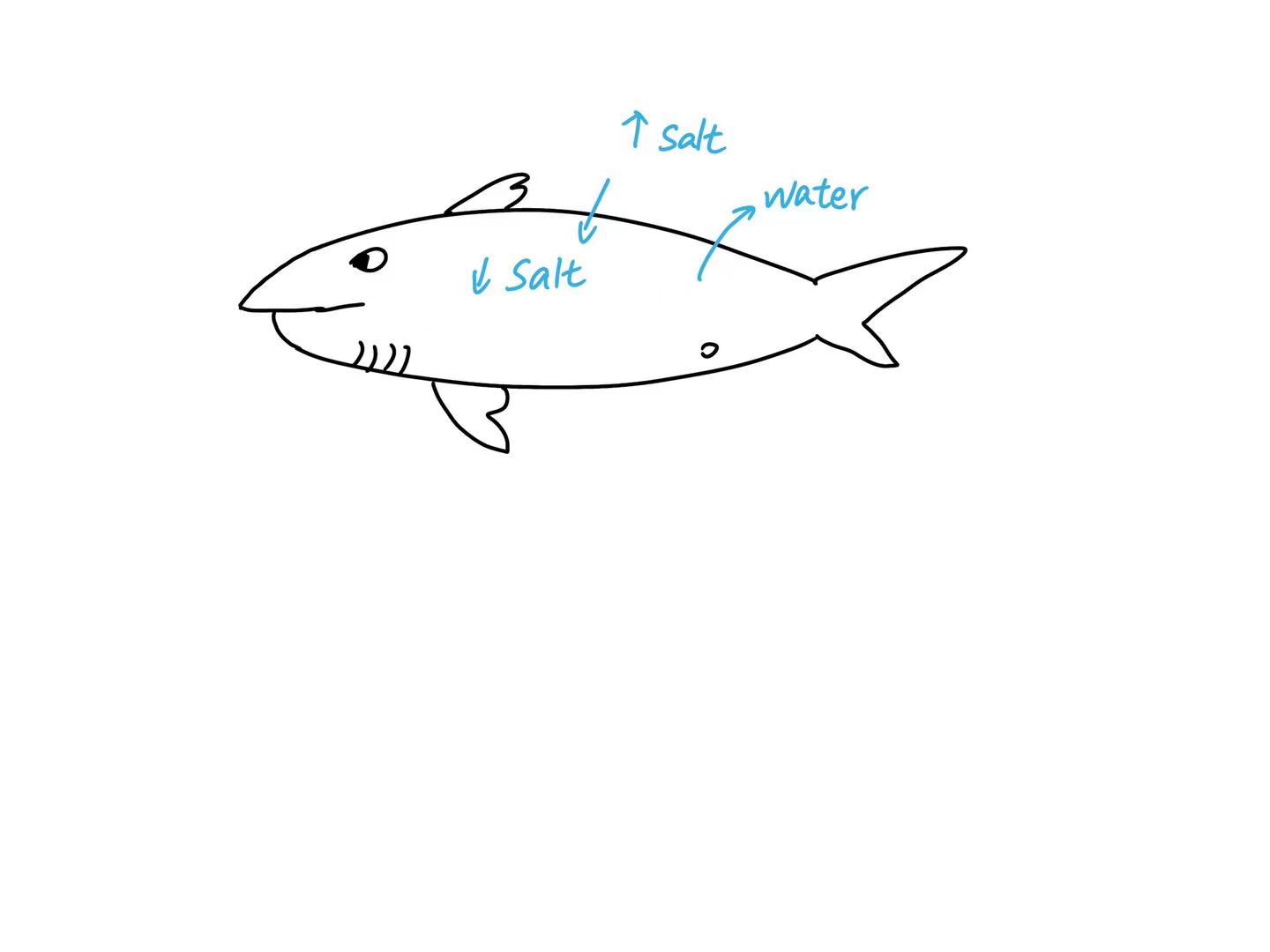 Marine teleosts
03
1
To counteract potential dehydration, marine teleosts drink sea water and actively excrete excess salts.
2
The mitochondria-rich cells of the gills actively transport chloride ions from the fish’s extracellular fluid into the cell along the extensive basolateral membrane.
3
Most marine teleosts have glomerular kidneys, so urine forms initially by glomerular filtration. Some polar fishes, however, lack glomeruli and rely exclusively on active transport of solutes from the blood into the nephron to form urine. This means of urine formation prevents the loss of important molecules, such as biological antifreezes. Whether glomerular or aglomerular, solutes such as sodium, chloride, magnesium, and sulfates, which are absorbed from the surrounding environment, are actively transported from the blood into the initial segment of the proximal tubule of the nephron to be eliminated in the urine.
Marine teleosts
03
4
Marine teleosts also have a functionally distinct latter section of the proximal segment for the recovery of water, some sodium and chloride, and glucose. There is no distal tubule segment in marine teleosts, so the urine passes from the proximal tubule through the collecting duct and into the bladder where additional sodium and chloride can be recovered if needed.
5
In addition, the bladder of marine teleosts is permeable to water, unlike that of freshwater teleosts, providing an additional opportunity for water recovery. This is why marine teleosts can produce urine that is isotonic with their blood, whereas freshwater teleosts can only produce dilute urine.
summary
Have urea 
elasmobranchs are hyperosmotic to sea water and gain water by diffusion across their gills.
excess sodium and chloride by active secretion via the rectal gland
Elasmobranchs
hyperosmotic to their environment
excrete a large volume of dilute urine and actively transport solutes back into their blood
sodium and chloride ions are taken up from the surrounding water at the gills by specialized mitochondria-rich cells
glomerular filtrate passes into the proximal tubule where water and solutes, including sodium, chloride, and glucose, are recovered into the blood
Freshwater teleosts
Hypoosmotic to their environment
drink sea water and actively excrete excess salts.
means of urine formation prevents the loss of important molecules,
Marine teleosts
感谢您的聆听
THANK YOU FOR LISTENING